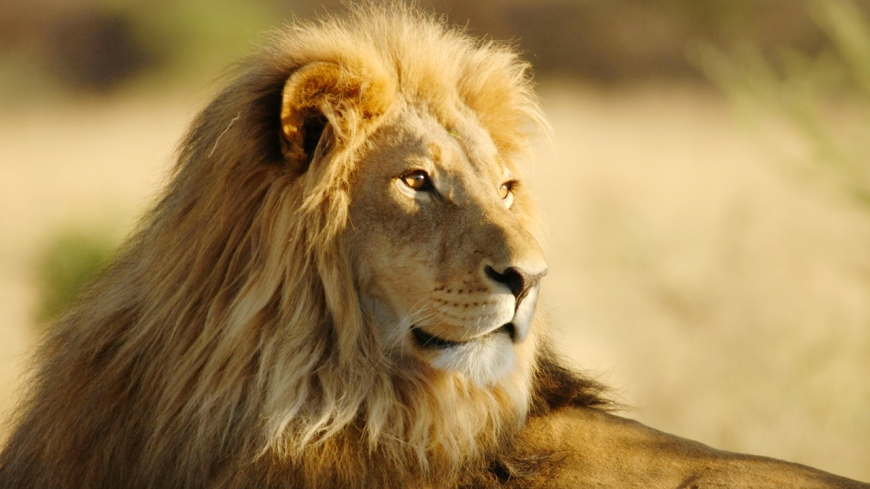 IL LEONE
Il leone, in tutte le culture, è simbolo di forza invincibile, potenza e maestosità che affascina e terrorizza. Il suo incedere elegante e sicuro lo fa ritenere il re degli animali. Nella Bibbia il dolore umano… «nella bocca del leone» e Dio che libera
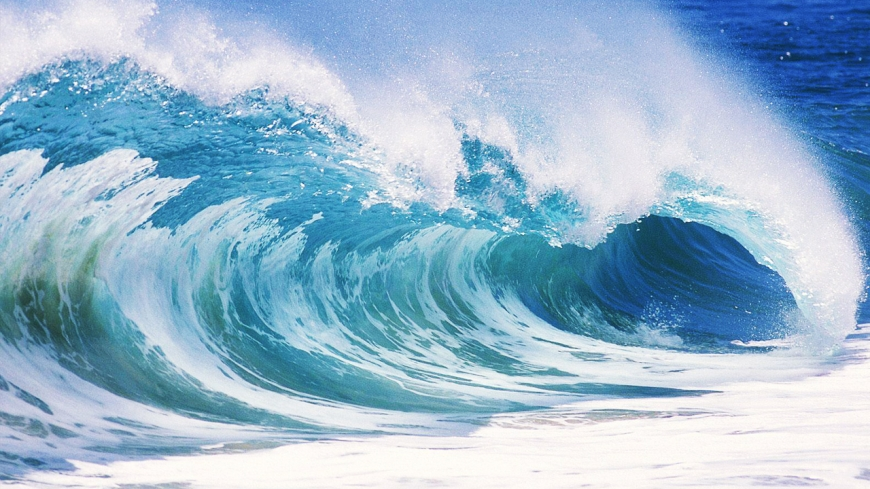 IL MARE
Nella Bibbia, come anche nelle antiche culture dell’Oriente, il mare (in ebraico jam, tradotto anche con "grandi acque") è simbolo del caos primordiale in cui Dio infonde la vita: «…lo spirito di Dio aleggiava sulle acque» (Gen 1,1-2). Dio apre il mare e salva (Es 14,21-22). Gesù calma la tempesta (Mc 4,35-41)…
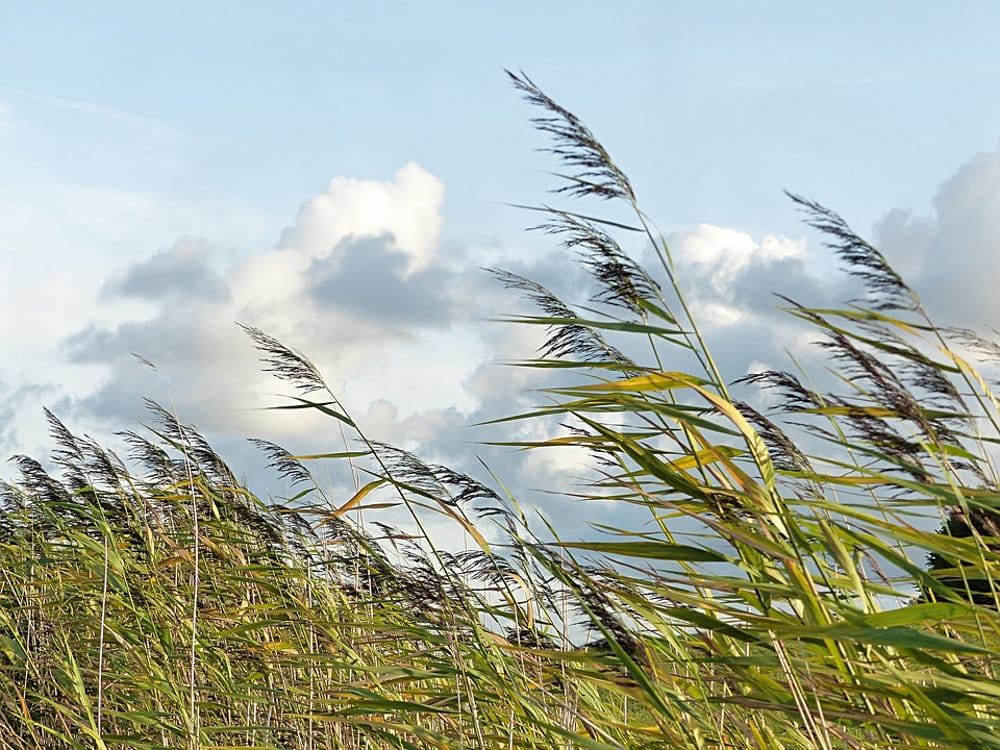 IL VENTO
Segno della presenza di Dio e della sua azione
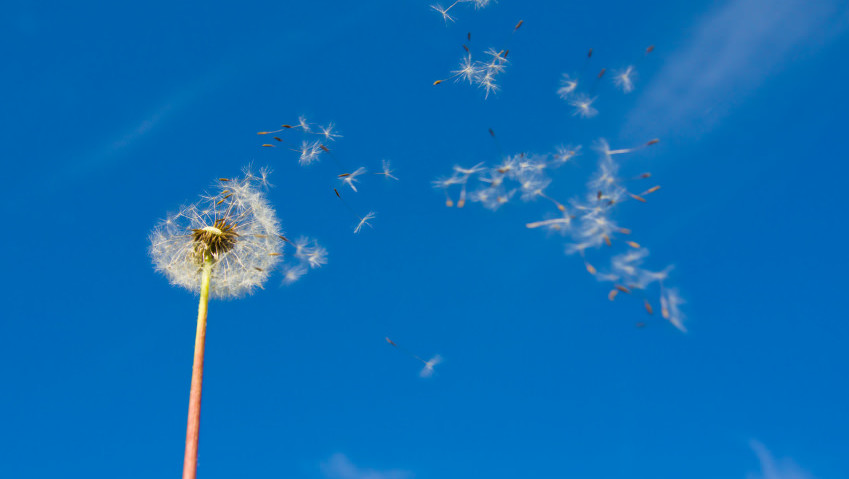 IL RESPIRO
…quello di Dio comunicato all’uomo… è forza, energia, alito di vita
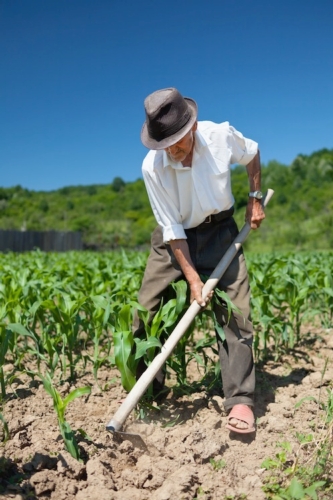 Il mistero della vita…come quello di Dio…
si dice solo in
	sfumature di senso
	fragili, sfuggenti

solo in modo “mediato”

attraverso molti segni

metaforicamente…
…il Padre mio è l'agricoltore… (Gv 15,1)
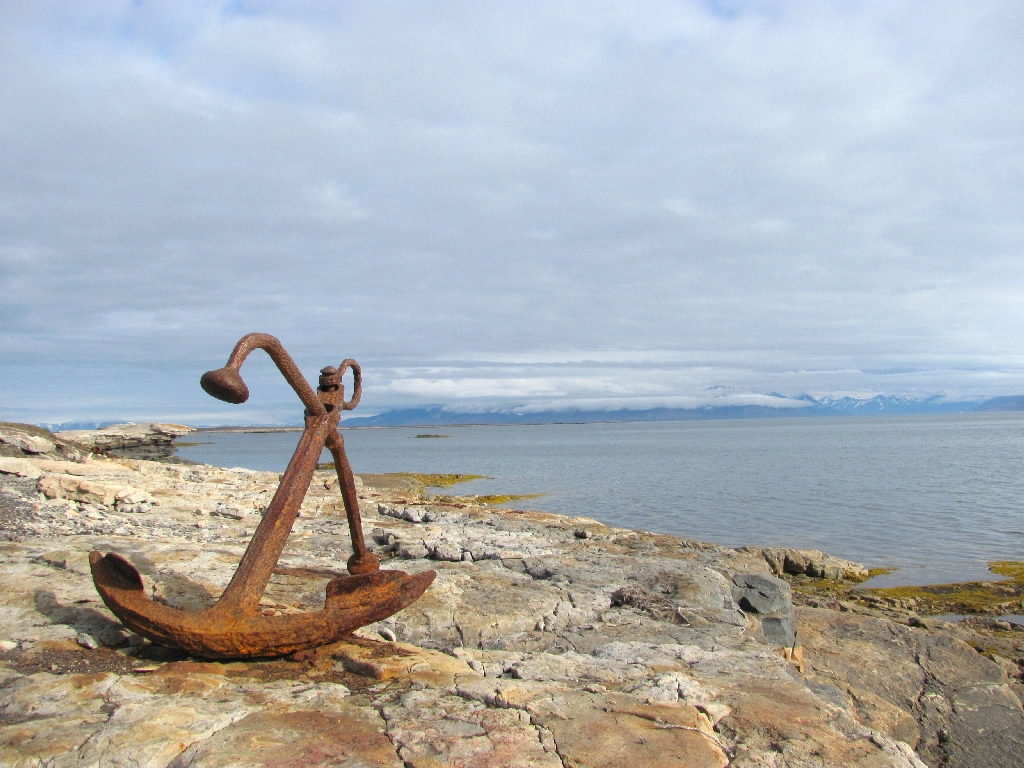 La speranza è come un’àncora della nostra vita, sicura e salda… (Eb 6,19)
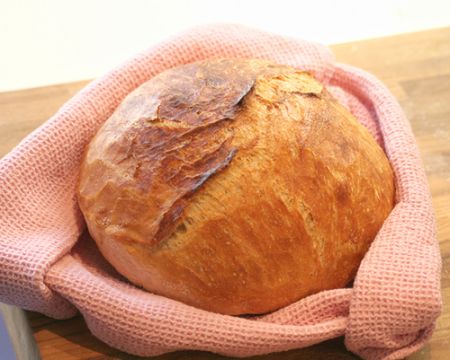